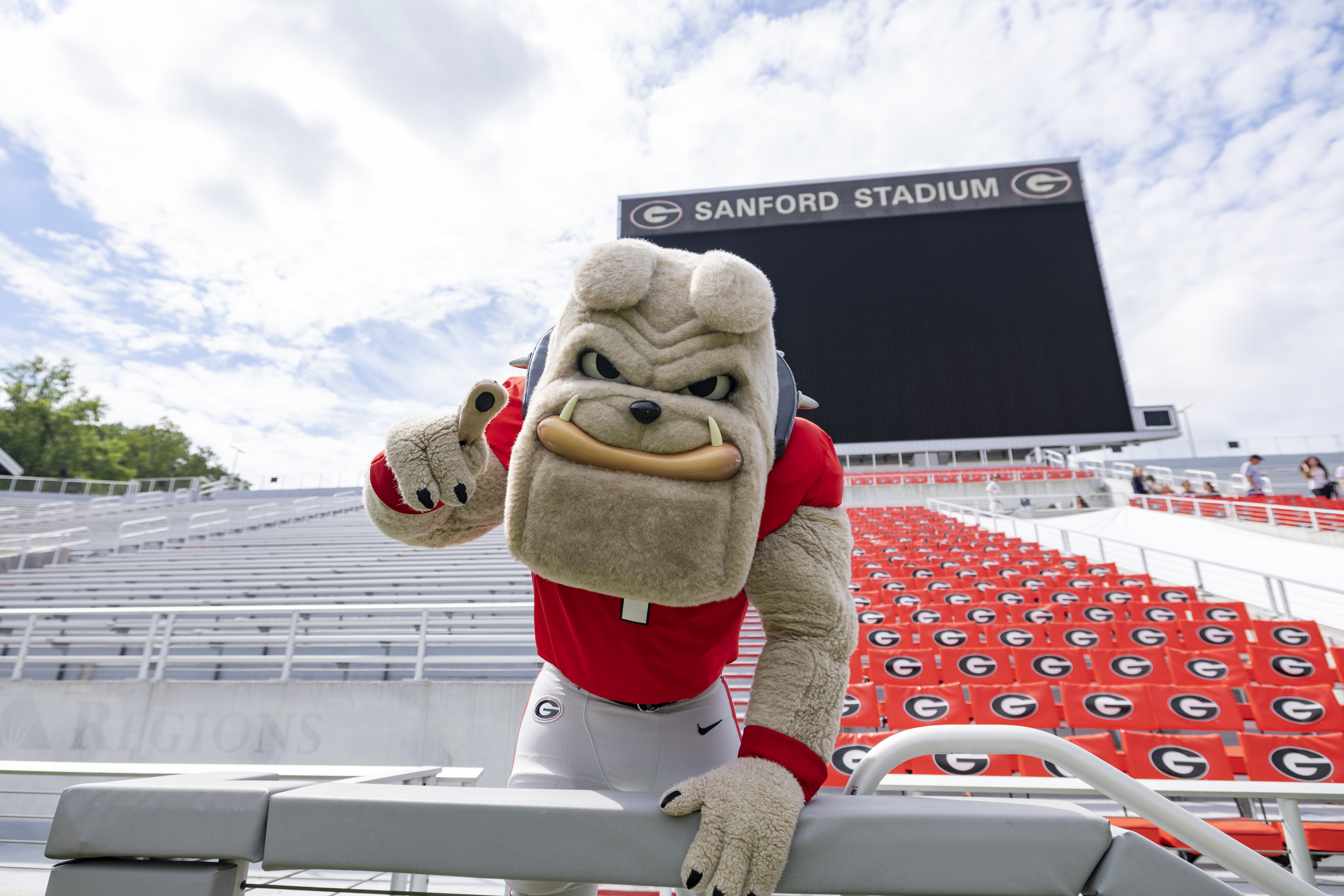 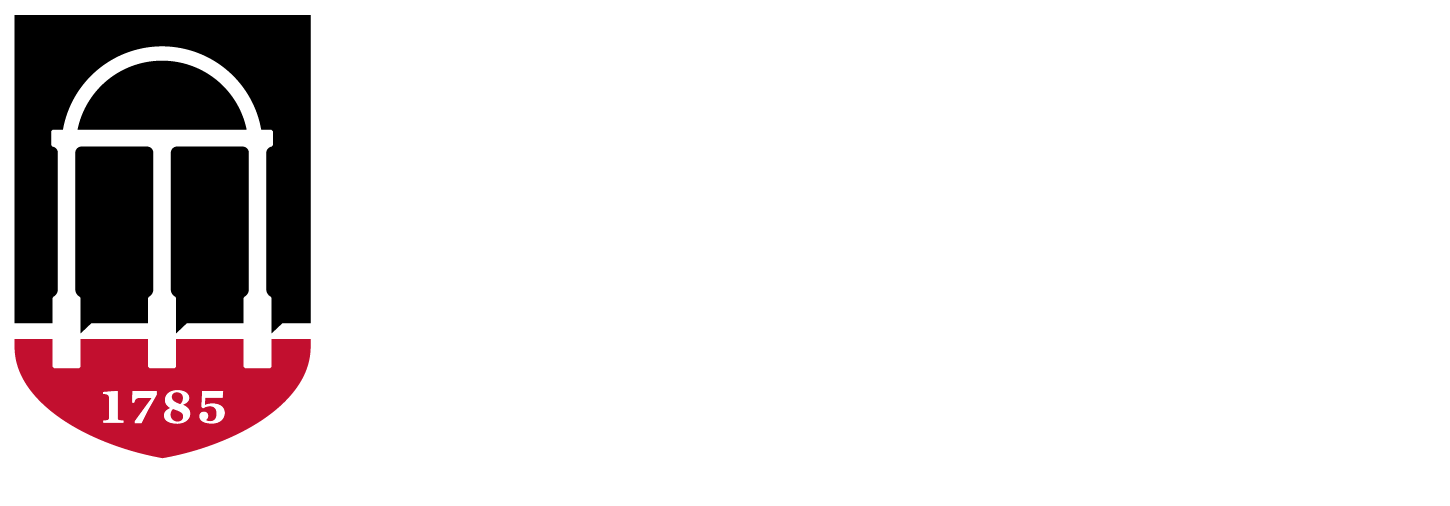 EMPLOYEE 
SPOTLIGHT
HAIRY DAWG
MASCOT
OFFICE OF RESEARCH
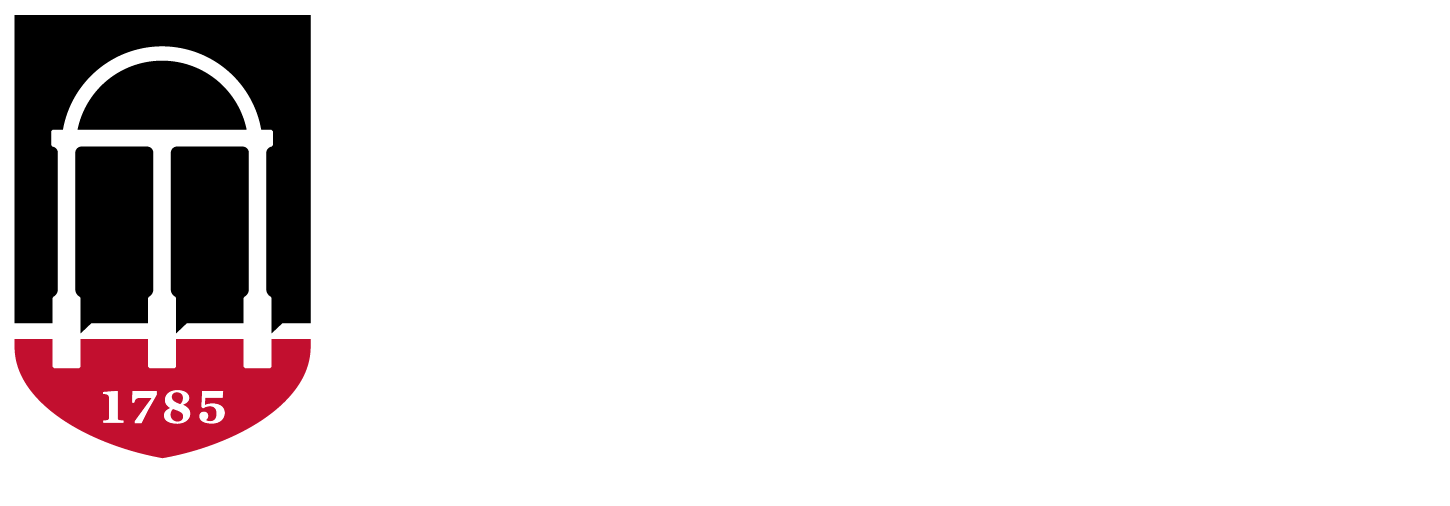 HAIRY DAWG
Mascot
Office of Research
Hi! I’m a text box. Fill me with information about your employee spotlight.
Fun Fact
Fill me with a fun fact about the employee.
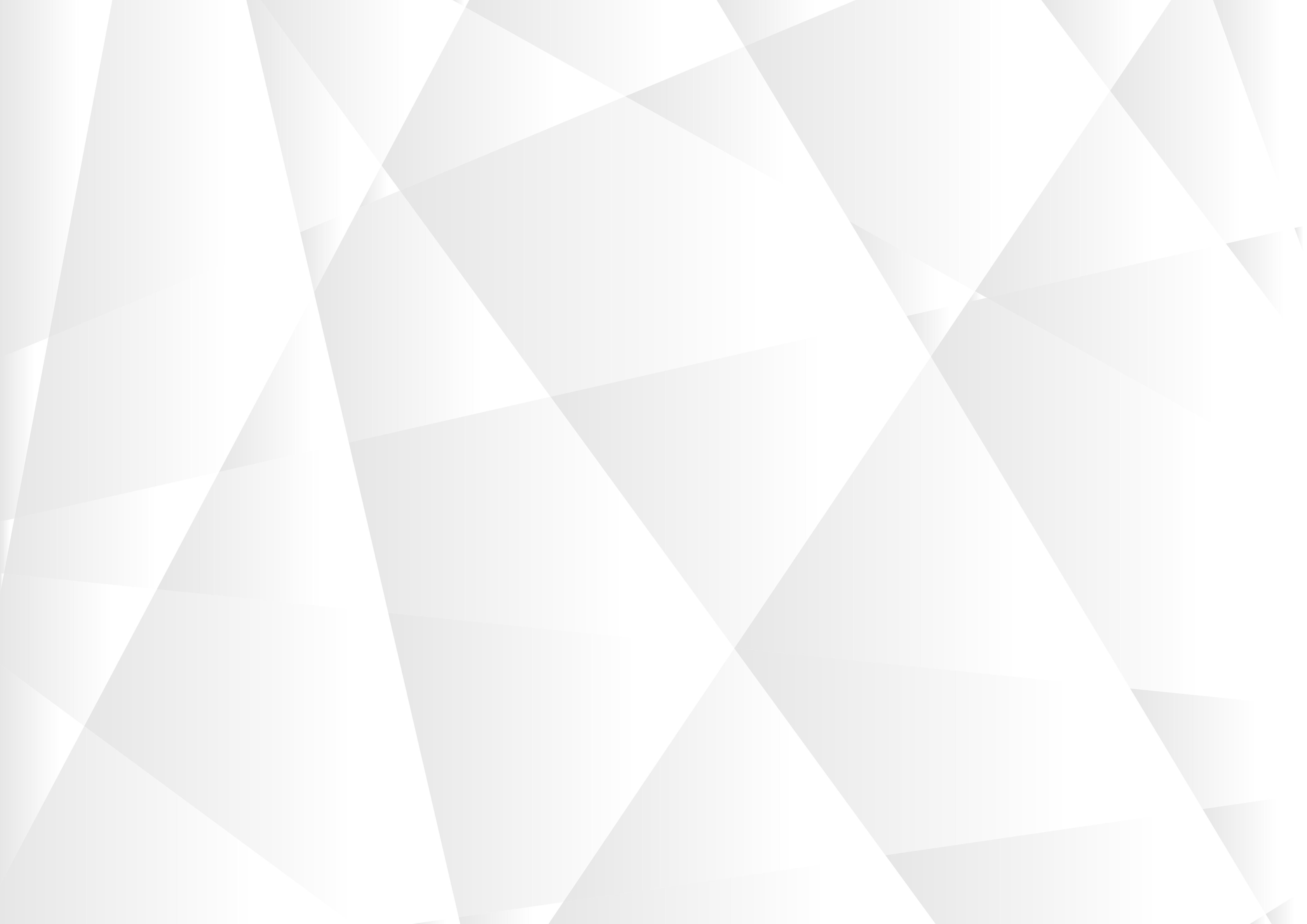 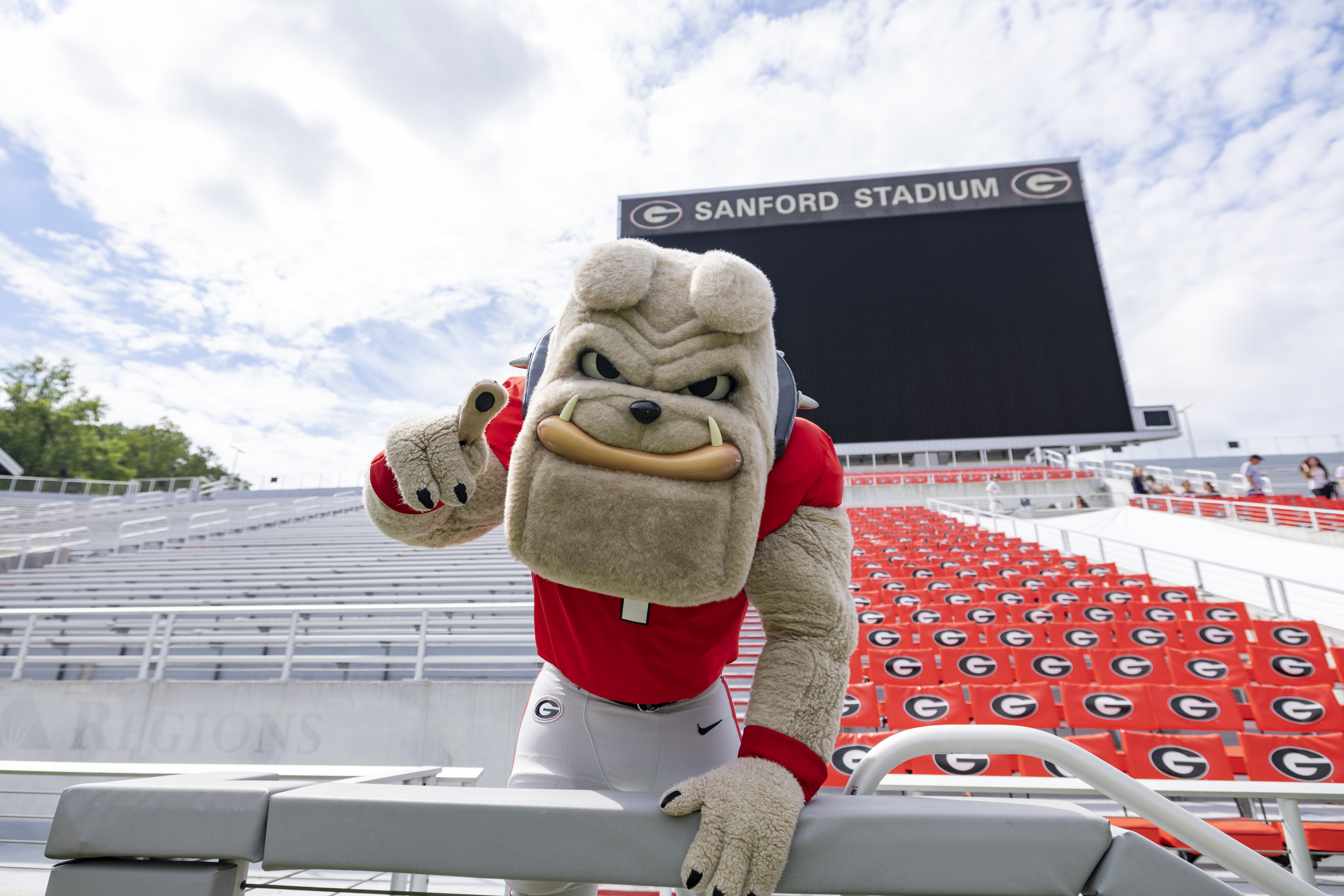 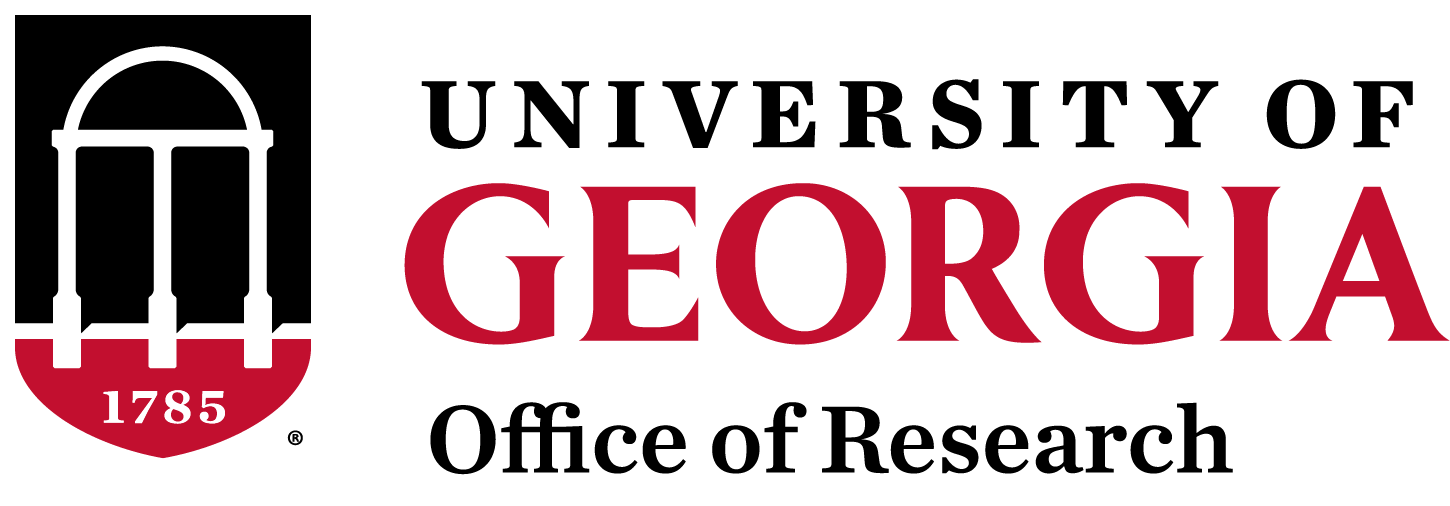 KUDOS!
Hi! I’m a text box.
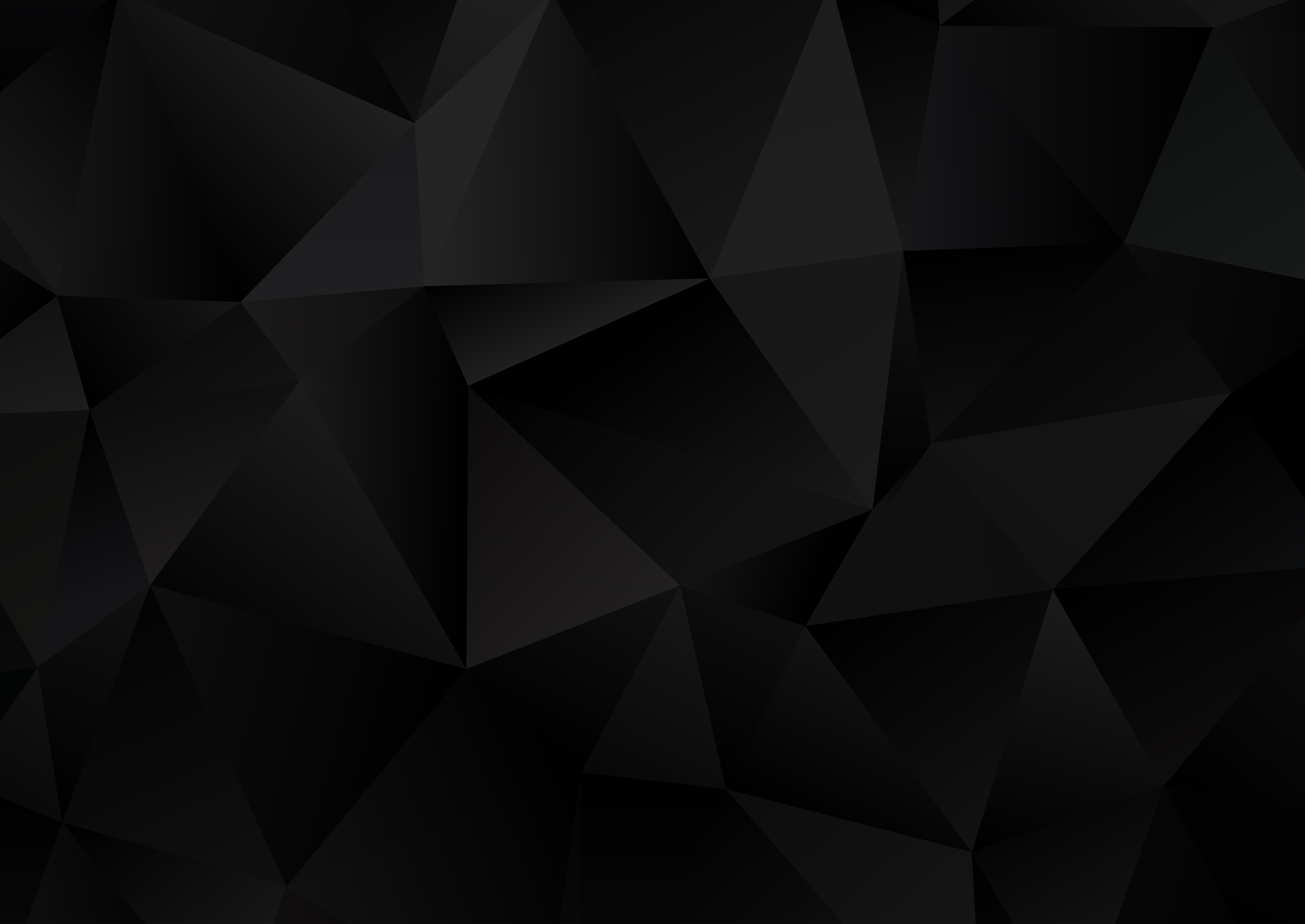 ANNOUNCEMENT TITLE
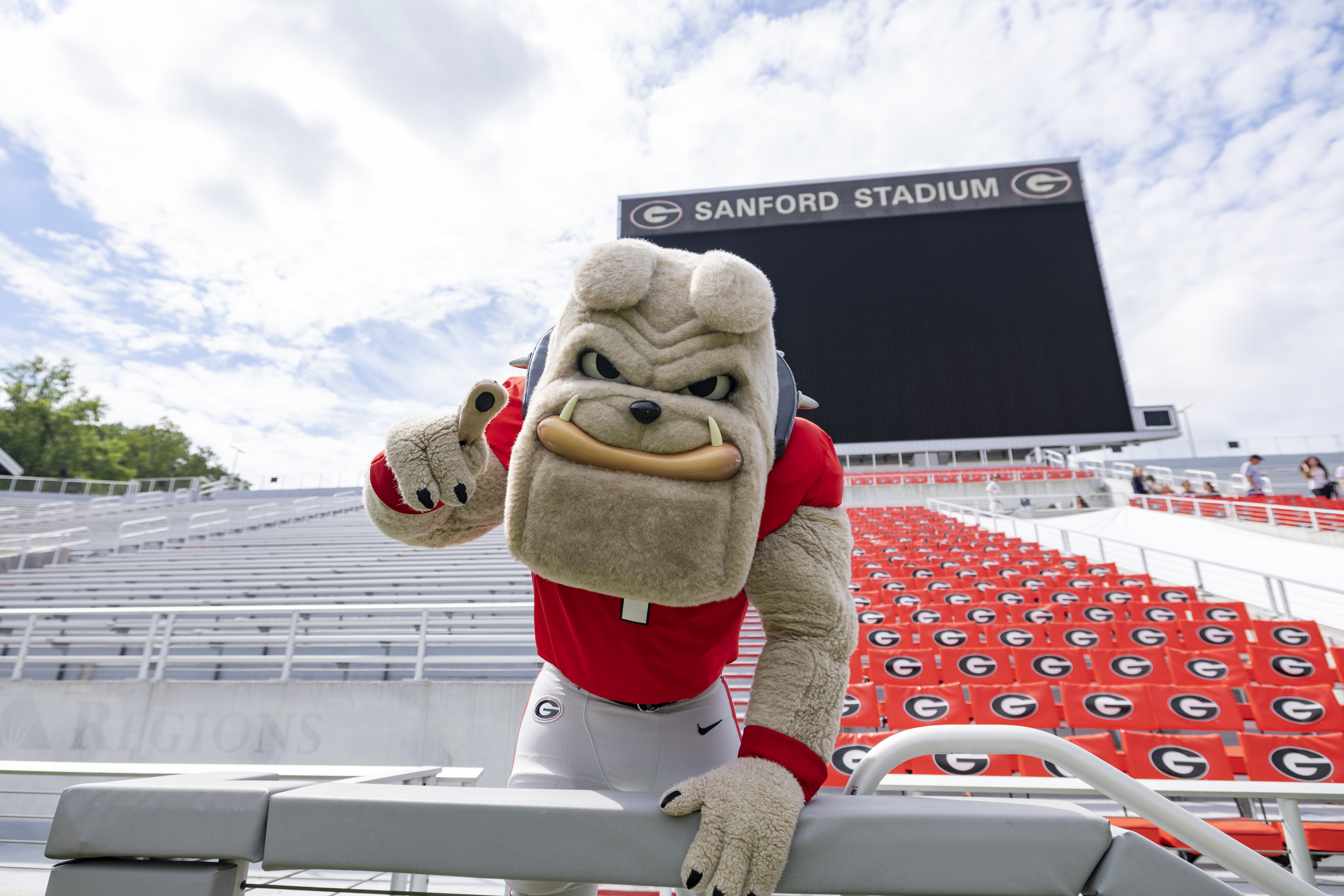 Hi! I’m a text box.
Call-action/ Contact Field